The Acequia Community – Colorado’s First Settlements

Grades 3-5

Picture and Map Library
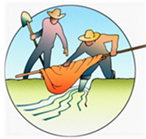 This library allows teacher to show the visual resources in this lesson using their overhead projector.
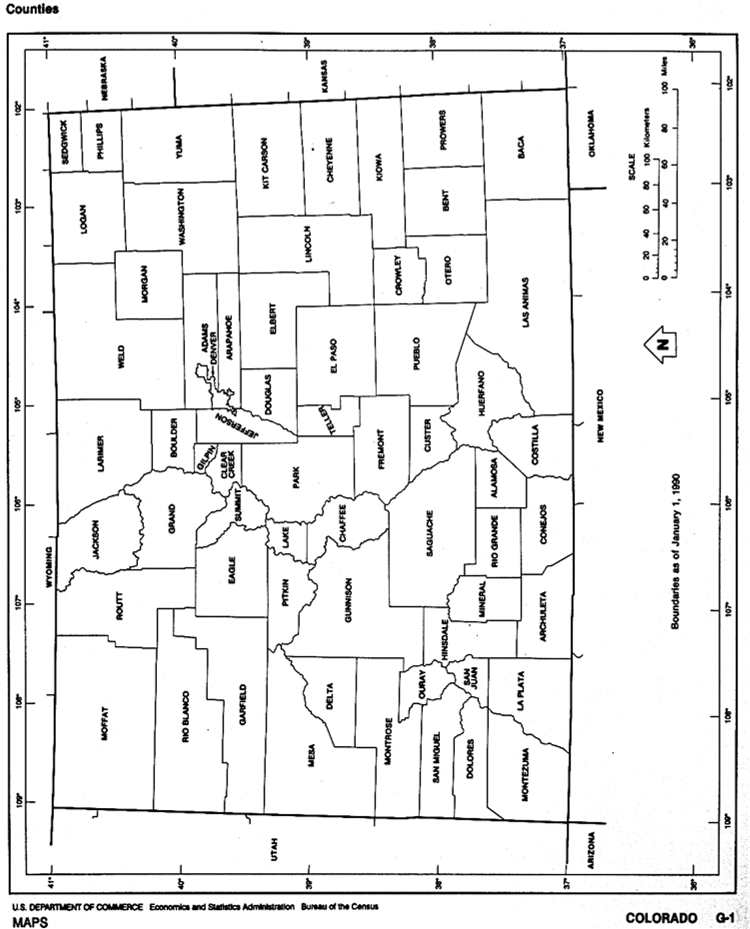 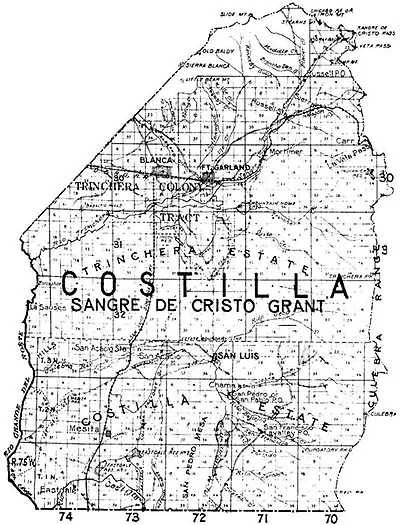 Photo courtesy of https://adamjamesjones.com/2012/05/29/charles-don-carlos-beaubien-trader-judge-pioneer/
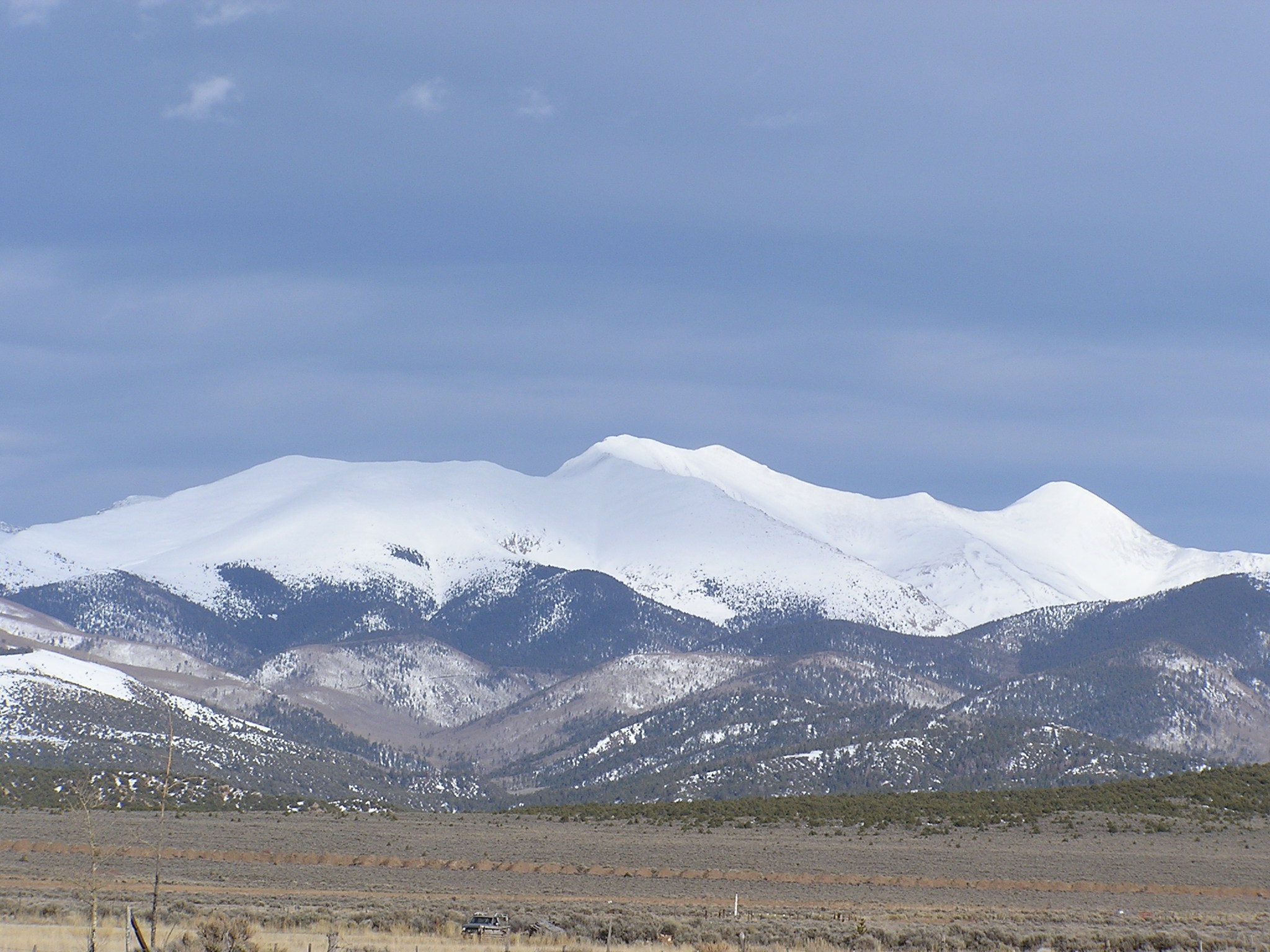 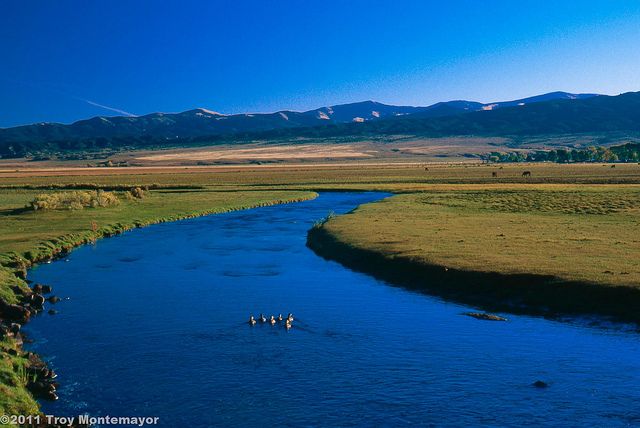 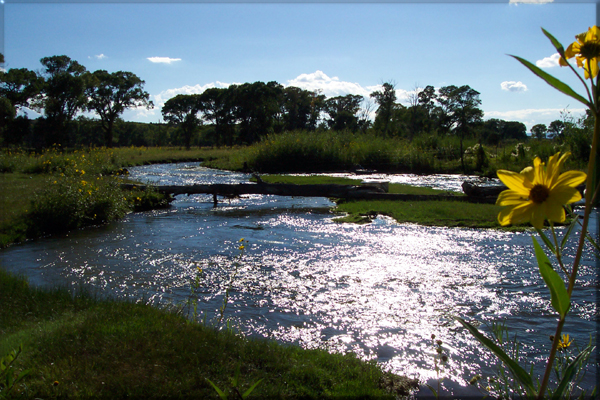 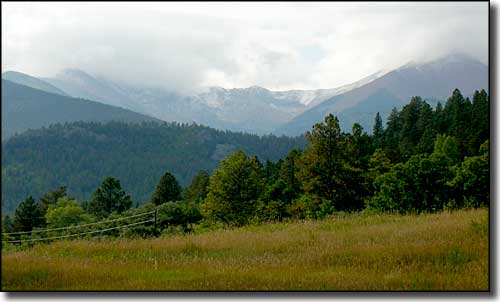 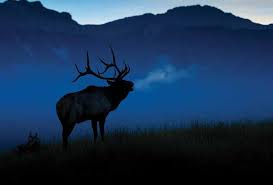 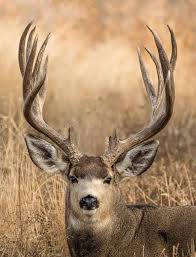 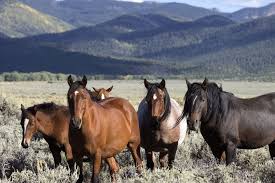 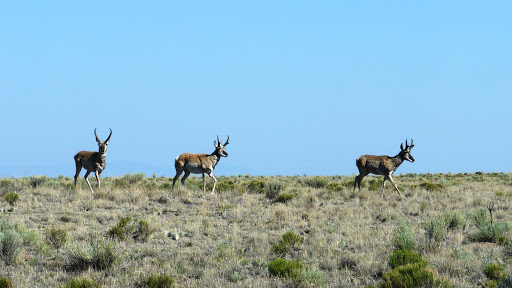 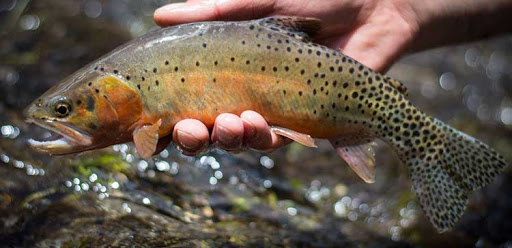 Scenes from the Culebra   Photos Courtesy of  www.istockphotos.com
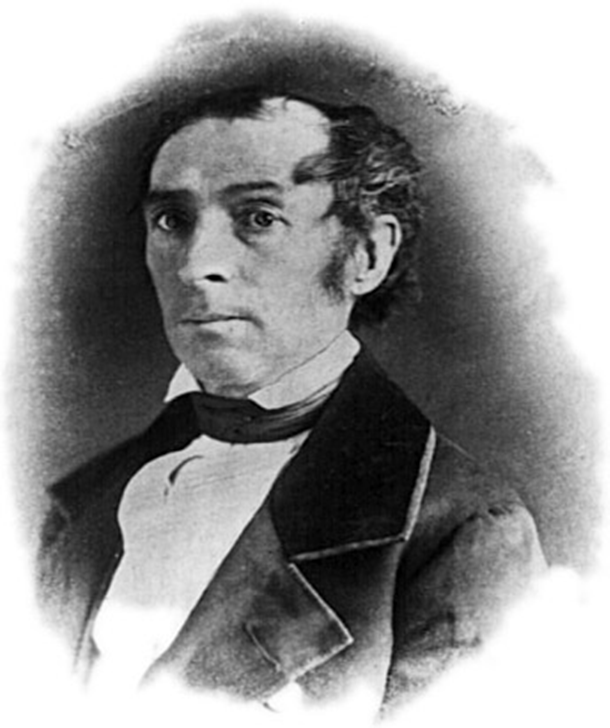 Photo Courtesy of  www.https://i2.wp.com/adamjamesjones.com/wp-content/uploads/2012/05/memorias_beaubien1.jpg
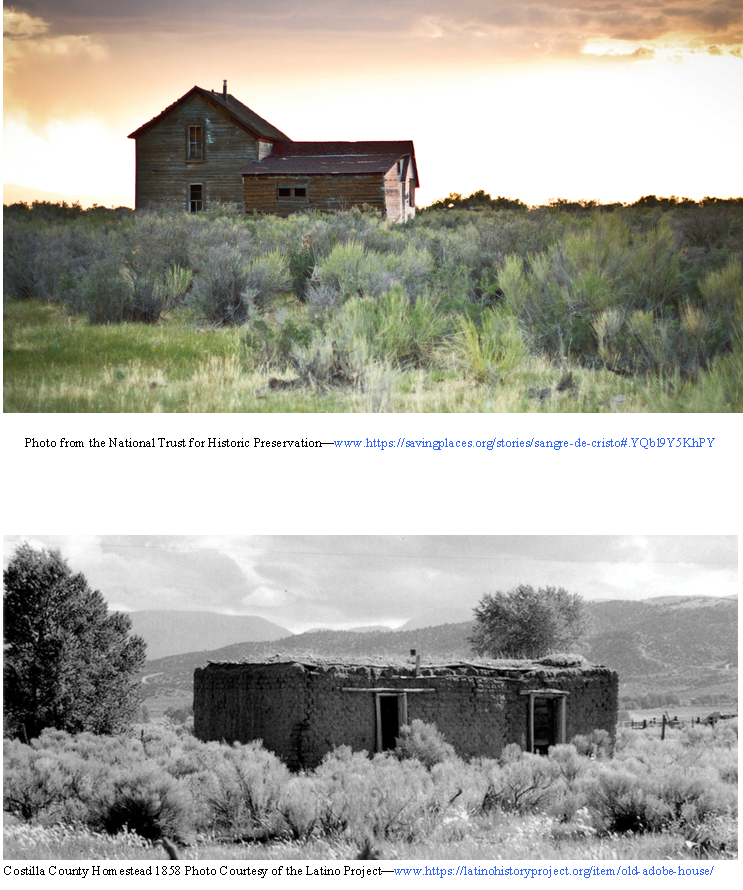 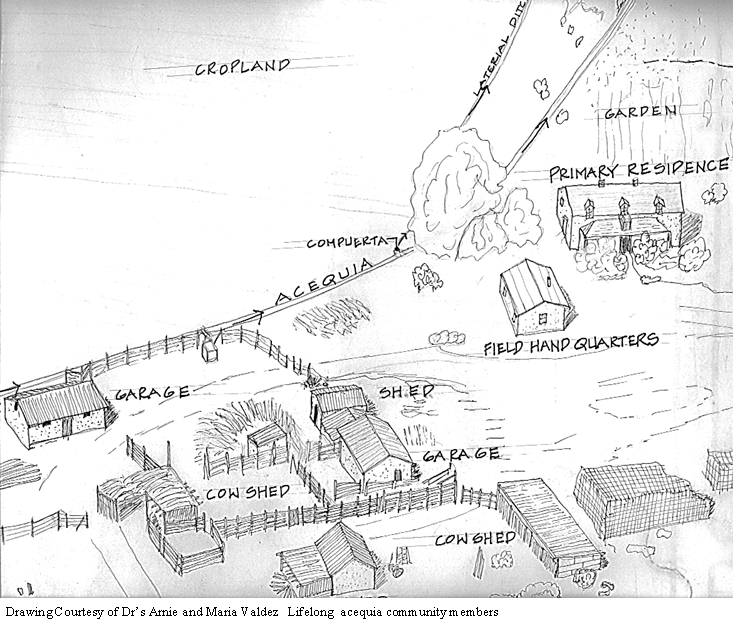 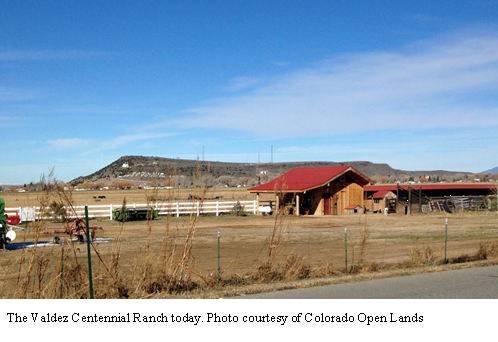